Thailand
Last updated:  August 2022
CONTENT
Basic socio-demographic indicators
HIV prevalence and epidemiological status 
Risk behaviors
HIV expenditure
Vulnerability and HIV knowledge 
National response
2
BASIC SOCIO-DEMOGRAPHIC INDICATORS
Sources: Prepared by www.aidsdatahub.org based on 1. UN Population Division. (2015). World Population Prospects: The 2015 Revision - Extended Dataset; 2.  World Bank. World Data Bank: World Development Indicators & Global Development Finance. Retrieved July 2016, from http://data.worldbank.org/; 3. WHO. Global Health Observatory Indicator Views: Per Capita Total Expenditure on Health (PPP int. $) (Health Systems), Retrieved July 2016, from http://apps.who.int/gho/data/node.imr.WHS7_105?lang=en; 4. Palanivel, T., Mirza, T., Tiwari, B. N., Standley, S., & Nigam, A. (2016). Asia-Pacific Human Development Report - Shaping the Future: How Changing Demographics Can Power Human Development; 5. WHO. (2016). World Health Statistics 2016: Monitoring health for the SDGs; 6. World Bank Group. (2016). World Development Indicators 2016 and 7. UNSD. Millennium Development Goals Database -  Antenatal Care Coverage  Retrieved May 2016, from http://data.un.org/Data.aspx?q=Antenatal+care+coverage&d=MDG&f=seriesRowID%3a762.
HIV prevalence and epidemiology
Estimated people living with HIV, new HIV infections and AIDS-related deaths, 1990-2021
5
Source: Prepared by www.aidsdatahub.org  based on UNAIDS HIV estimates 2022
Estimated number of adults (15+) living with HIV and women (15+) living with HIV, 1990-2021
6
Source: Prepared by www.aidsdatahub.org  based on UNAIDS HIV estimates 2022
Key population size estimates, 2014-2016
7
Source: Prepared by www.aidsdatahub.org based on Global AIDS Monitoring 2018
TRANSGENDER PEOPLE
(2020)
MEN WHO HAVE SEX
WITH MEN (2020)
HIV prevalence among key populations, national and select cities, 2017-2021
PEOPLE WHO INJECT DRUGS (2020) ***
FEMALE SEX WORKERS 
(2021, 2017)
*4 sites -Bangkok, Chiang Mai, Chonburi, and Phuket; **3 sites -Bangkok, Chiang Mai, and Phuket;   *** Male and female PWID in 3 sites - Bangkok, Chiang Mai, Songkhla
8
Source: Prepared by www.aidsdatahub.org  based on Serological surveys and Global AIDS Monitoring
HIV prevalence among key populations, 2018-2021
9
Source: Prepared by www.aidsdatahub.org   based on Integrated Biological and Behavioral Survey (IBBS) Reports cited in Thailand Global AIDS Monitoring  (GAM) Reporting
HIV prevalence among key populations, IBBS results, 2010-2021
* 3 consistent sites were surveyed from 2010 to 2014
** 5 provinces were surveyed from 2010 to 2014, and 4 provinces in 2016 and 2018
*** 12 sentinel provinces were surveyed in 2010 and 2012, 5 sentinel provinces in 2014 and 4 provinces in 2016 and 2018 
**** 11 sentinel provinces were surveyed in 2010, and 2012 . In 2014, 2016 and 2018, 12, 10 and 8 sentinel provinces were surveyed respectively
# 6 sentinel provinces in 2019, 5 sentinel provinces in 2021
10
Source: Prepared by www.aidsdatahub.org  based on Integrated Biological and Behavioral Survey (IBBS) Reports cited in National AIDS Committee. (2015). Thailand Ending AIDS. Thailand AIDS Response Progress Report 2015. Reporting Period: Fiscal Year of 2014; and Thailand Global AIDS Monitoring  (GAM) Reporting
HIV prevalence among men who have sex with men by age group, IBBS results, 2010-2018
NOTE: 12 sentinel provinces were surveyed in 2010 and 2012, 5 sentinel provinces in 2014 and 4 provinces in 2016 and 2018
11
Source: Prepared by www.aidsdatahub.org  based on Integrated Biological and Behavioral Survey (IBBS) Reports cited in National AIDS Committee. (2015). Thailand Ending AIDS. Thailand AIDS Response Progress Report 2015. Reporting Period: Fiscal Year of 2014; and Thailand Global AIDS Monitoring  (GAM) Reporting
HIV prevalence among male sex workers by age group, IBBS results, 2012-2018
NOTE: 5 provinces were surveyed in 2012 and 2014, and 4 provinces in 2016 and 2018
12
Source: Prepared by www.aidsdatahub.org  based on Integrated Biological and Behavioral Survey (IBBS) Reports cited in National AIDS Committee. (2015). Thailand Ending AIDS. Thailand AIDS Response Progress Report 2015. Reporting Period: Fiscal Year of 2014; and Thailand Global AIDS Monitoring  (GAM) Reporting
HIV prevalence among transgender people by age group, IBBS results, 2012-2018
NOTE: 9 sentinel provinces were surveyed in 2012, 5 sentinel provinces in 2014 and 4 provinces in 2016 and 2018
13
Source: Prepared by www.aidsdatahub.org  based on Integrated Biological and Behavioral Survey (IBBS) Reports cited in National AIDS Committee. (2015). Thailand Ending AIDS. Thailand AIDS Response Progress Report 2015. Reporting Period: Fiscal Year of 2014; and Thailand Global AIDS Monitoring  (GAM) Reporting
HIV, Hepatitis C, Hepatitis B and syphilis prevalence among people who inject drugs, 2020
HIV and Hepatitis C prevalence by age and sex, 2019-2020
HIV, Hepatitis C, Hepatitis B and syphilis prevalence by survey site, 2019-2020
Source: Integrated Biological and Behavioural Survey (IBBS) among PWID in Thailand, 2019-2020
HIV prevalence among key populations, national and select cities, 2017-2018
15
Source: Prepared by www.aidsdatahub.org  based on Serological surveys and Global AIDS Monitoring
Chlamydia and Gonorrhea prevalence among FSW in Bangkok, 2007 and 2013
16
Source: Prepared by www.aidsdatahub.org   based on Ministry of Public Health. (2014). IBBS among SW by using RDS, Bangkok. Presentation on April 4, 2014.
Risk behaviours
Proportion of key populations who reported condom use at last sex, 2006 - 2019
100 %
Source: Prepared by www.aidsdatahub.org  based on 1.National AIDS Prevention and Alleviation Committee Thailand. (2008). UNGASS Country Progress Report: Thailand;  2. National AIDS Prevention and Alleviation Committee Thailand. (2010). UNGASS Country Progress Report: Thailand;  3. Bureau of Epidemiology, Thailand. (2010). Integrated Biological and Behavioral Surveillance Survey (IBBS) Men who have Sex with Men 2010 (in Thai); 4. National AIDS Committee. (2015). Thailand Ending AIDS. Thailand AIDS Response Progress Report 2015. Reporting Period: Fiscal Year of 2014.; 5. www.aidsinfoonline.org; and 6. Thailand Global AIDS Monitoring  (GAM) Reporting
18
Proportion of key populations who reported condom use at last sex, by province, 2018
19
Source: Prepared by www.aidsdatahub.org  based on Integrated Biological and Behavioral Surveillance Surveys and Global AIDS Monitoring (GAM)
Proportion of FSW who reported condom use with clients, Bangkok, 2007 and 2013
20
Source: Prepared by www.aidsdatahub.org   based on Ministry of Public Health. (2014). IBBS among SW by using RDS, Bangkok. Presentation on April 4, 2014.
Proportion of FSW who reported condom use at last sex with different partners, 2012
21
Source: Prepared by www.aidsdatahub.org  based on Bureau of Epidemiology, Ministry of Public Health. (2014). Results of the 2012 Surveillance of HIV, STIs and Associated Risk Behaviors: The Second Generation PDA-based HIV Surveillance among Venue-based FSW in 12 Selected Provinces of Thailand.
Proportion of venue-based FSW who reported consistent condom use with different partners in the last month, 2012
22
Source: Prepared by www.aidsdatahub.org   based on Bureau of Epidemiology, Ministry of Public Health. (2014). Results of the 2012 Surveillance of HIV, STIs and Associated Risk Behaviors: The Second Generation PDA-based HIV Surveillance among Venue-based FSW in 12 Selected Provinces of Thailand.
Median age at first sex work and duration of sex work among FSW in Bangkok, 2007 and 2013
23
Source: Prepared by www.aidsdatahub.org   based on Ministry of Public Health. (2014). IBBS among SW by using RDS, Bangkok. Presentation on April 4, 2014.
Median number of clients reported among FSW in Bangkok, 2007 and 2013
24
Source: Prepared by www.aidsdatahub.org   based on Ministry of Public Health. (2014). IBBS among SW by using RDS, Bangkok. Presentation on April 4, 2014.
Proportion of MSM, transgender people, and male sex workers who reported consistent condom use in the last 3 months, Bangkok, 2010
25
Source: Prepared by www.aidsdatahub.org   based on Bureau of Epidemiology, Thailand. (2010). Integrated Biological and Behavioral Surveillance Survey (IBBS) Men who have Sex with Men 2010.
Proportion of MSM and transgender people who reported consistent condom use, Bangkok and Chiang Mai
Source: Prepared by www.aidsdatahub.org  based on 1. Griensven, F. v., Varangrat, A., et al. (2010). Trends in HIV Prevalence, Estimated HIV Incidence, and Risk Behavior Among Men Who Have Sex With Men in Bangkok, Thailand, 2003–2007. J Acquir Immune Defic Syndr 53, 234-239. ; 2. Chariyalertsak, S., Kosachunhanan, N., et al. (2011). HIV Incidence, Risk Factors, and Motivation for Biomedical Intervention among Gay, Bisexual Men, and Transgender Persons in Northern Thailand. PLoS ONE, 6(9), e24295. doi: 10.1371/journal.pone.0024295
26
Proportion of MSM and transgender who reported exchanging sex for money or goods, Bangkok and Chiang Mai
Source: Prepared by www.aidsdatahub.org  based on 1. Griensven, F. v., Varangrat, A., et al. (2010). Trends in HIV Prevalence, Estimated HIV Incidence, and Risk Behavior Among Men Who Have Sex With Men in Bangkok, Thailand, 2003–2007. J Acquir Immune Defic Syndr 53, 234-239. ; and 2. Chariyalertsak, S., Kosachunhanan, N., et al. (2011). HIV Incidence, Risk Factors, and Motivation for Biomedical Intervention among Gay, Bisexual Men, and Transgender Persons in Northern Thailand. PLoS ONE, 6(9), e24295. doi: 10.1371/journal.pone.0024295
27
Proportion of transgender with selected sexual behaviours, Bangkok, Chiang Mai, and Phuket
28
Source: Prepared by www.aidsdatahub.org  based on Guadamuz, T. E., Wimonsate, W., et al. (2011). HIV Prevalence, Risk Behavior, Hormone Use and Surgical History among Transgender Persons in Thailand. AIDS Behav, 15(3), 650-658. doi: 10.1007/s10461-010-9850-5.
Proportion of PWID who reported using sterile injecting equipment the last time they injected, 2009-2014
29
Source: Prepared by www.aidsdatahub.org  based on Thailand Global AIDS Progress Reporting, 2015; and www.aidsinfoonline.org.
Proportion of factory workers who had more than one sexual  partner in the past 12 months and reported condom use at last sex, by age group and gender, 2014
30
Source: Prepared by www.aidsdatahub.org  based on National AIDS Committee. (2015). Thailand Ending AIDS. Thailand AIDS Response Progress Report 2015. Reporting Period: Fiscal Year of 2014.
HIV expenditure
AIDS spending by service category
Domestic funding
92%
299 
million US$
AIDS Spending by financing source, 2019
Key populations prevention
4%
Other prevention
9%
Care and treatment
72%
International funding
8%
32
Prepared by www.aidsdatahub.org based on UNAIDS HIV Financial Dashboard and NASA 2019
Key populations account for more than 50% of new HIV infections but only 35% was spent for HIV prevention programme for key populations
Proportion of prevention spending among key populations in Thailand, 2017
35%
6%
10%
18%
of total 
Prevention spending
0.4%
Prepared by www.aidsdatahub.org based on NASA 2018 submitted for Global AIDS Monitoring 2018
AIDS Spending by financing source, 2007-2019
34
Source: Prepared by www.aidsdatahub.org  based on NASA 2018 submitted for Global AIDS Monitoring 2018 and UNAIDS HIV Financial Dashboard
AIDS Spending by financing source, 2007-2013
35
Source: Prepared by www.aidsdatahub.org  based on www.aidsinfoonline.org
Vulnerability and HIV knowledge
Proportion of key populations with comprehensive HIV knowledge, 2007 and 2009
37
Sources: Prepared by www.aidsdatahub.org 1. National AIDS Prevention and Alleviation Committee Thailand. (2008). UNGASS Country Progress Report: Thailand, and 2.  National AIDS Prevention and Alleviation Committee Thailand. (2010). UNGASS Country Progress Report: Thailand.
Proportion of FSW and MSM with comprehensive HIV knowledge by age group, 2007 and 2009
38
Source: Prepared by www.aidsdatahub.org  based on 1.  UNAIDS. (2010). Global Report: UNAIDS Report on the Global AIDS Epidemic.
Proportion of young people (15-24) with comprehensive HIV knowledge by age group and gender, 2006
39
Source: Prepared by www.aidsdatahub.org  based on Institute for Population and Social Research (2006), Thailand National Sexual Behavioural Survey 2006 cited in National AIDS Prevention and Alleviation Committee Thailand. (2008). UNGASS Country Progress Report: Thailand
National response
HIV testing coverage among key populations, 2017-2020
95%
*
69%
68%
66%
53%
38%
Note: * national 2018 data; ** non-venue based female sex workers 2017 data for sub-national and 2019 data for national
Source: Prepared by www.aidsdatahub.org based on Thailand GAM reporting and Department of Disease Control, Ministry of Public Health
NSP programme coverage  (needles and syringes per PWID per year)
Comprehensive HIV prevention coverage among key populations
High coverage: >200
0
50
95%
Medium coverage: >100–<200
needles and syringes per PWID per year
Low coverage: <100
OST programme coverage (Percent PWID receiving OST)
2025 Target
%
PWID receiving OST
Note: Received a combined set of comprehensive HIV prevention interventions (any 2 out of 3 services - condom and lubricants, counselling, and STI screening for sex workers, men who have sex with men and transgender / received new, clean needles or syringes for people who inject drugs)
Source: Prepared by www.aidsdatahub.org based on Thailand GAM reporting and Department of Disease Control, Ministry of Public Health
HIV prevention coverage among key populations by age group, 2018-2019
* non-venue based FSW
Source: Prepared by www.aidsdatahub.org based on Global AIDS Monitoring (GAM)
High coverage: >200 syringes per PWID per year
Medium coverage: >100–<200 syringes per PWID per year
Number of needles/syringes distributed per PWID per year, 2011 – 2021
Low coverage: <100 syringes per PWID per year
44
Source: Prepared by www.aidsdatahub.org based on  Global AIDS Response Progress Reporting and Global AIDS Monitoring
High coverage: >40%
Medium coverage: 20 – ≤ 40%
Low coverage: < 20%
OST coverage among people who inject drugs, 2015-2019
45
Source: Prepared by www.aidsdatahub.org   based on Thailand Global AIDS Monitoring  (GAM)
Opioid substitution therapy (OST) sites and number of people on OST, 2009-2017
46
Source: Prepared by www.aidsdatahub.org   based on Global AIDS Response Progress Reporting and Global AIDS Monitoring (GAM)
Number of Needle and Syringe Programme (NSP) and Opioid Substitution Therapy sites (OST), 2009 - 2017
47
Source: Prepared by www.aidsdatahub.org   based on Global AIDS Response Progress Reporting and Global AIDS Monitoring (GAM)
Proportion of FSW who have ever been reached with outreach programmes and who have ever received an HIV test, Bangkok, 2007 and 2013
48
Source: Prepared by www.aidsdatahub.org   based on Ministry of Public Health. (2014). IBBS among SW by using RDS, Bangkok. Presentation on April 4, 2014.
ART scale-up, 2009 - 2021
49
Source: Prepared by www.aidsdatahub.org  based on UNAIDS HIV estimates 2022
HIV testing and treatment cascade, women (aged 15+ years) compared to men (aged 15+ years), 2021
50
Source: Prepared by www.aidsdatahub.org based on UNAIDS 2022 HIV Estimates
Estimated adults living with HIV, adults receiving ARVs, and adult ART coverage, 2021
51
Source: Prepared by www.aidsdatahub.org  based on UNAIDS HIV estimates 202
Treatment cascade, 2021
52
Source: Prepared by www.aidsdatahub.org  based on UNAIDS HIV estimates 2022
HIV testing and treatment cascade, 2021
53
Source: Prepared by www.aidsdatahub.org  based on UNAIDS HIV estimates 2022
The new normal – Continued efforts are made to expand multi-month dispensing of antiretroviral treatment
Number of clients receiving multi-month dispensing of ART, 2020 - 2021
23%
19%
44%
58%
33%
23%
Source: Data from PEPFAR-supported sites in 13 provinces Q3/2021: MER Report from BMA & MOPH & fhi360
New innovations and recommendations are adopted: Trend of same day ART initiation (SDART) in government sites
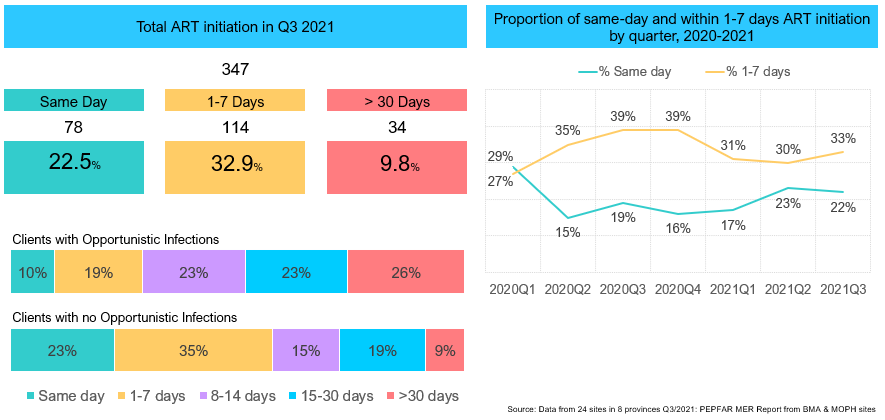 55
Late diagnosis: a matter of urgency in Thailand’s treatment response
Median CD4 level of PLHIV at ART initiation
Median CD4 level of PLHIV at the time of diagnosis
Proportion of PLHIV by CD4 level at ART initiation
Proportion of PLHIV by CD4 level at the time of diagnosis
53%
52%
Source: Prepared by www.aidsdatahub.org based on Thailand GAM 2021 reporting and https://hivhub.ddc.moph.go.th/response.php
Proportion of PLHIV who know their HIV status by treatment access, 2018
Source: Prepared by www.aidsdatahub.org based on Thailand GAM 2019 reporting
Estimated number of pregnant women living with HIV, pregnant women receiving ARVs, and PMTCT coverage, 2021
58
Source: Prepared by www.aidsdatahub.org  based on UNAIDS HIV estimates 2022
PMTCT cascade, 2021
59
Source: Prepared by www.aidsdatahub.org  based on UNAIDS HIV estimates 2022
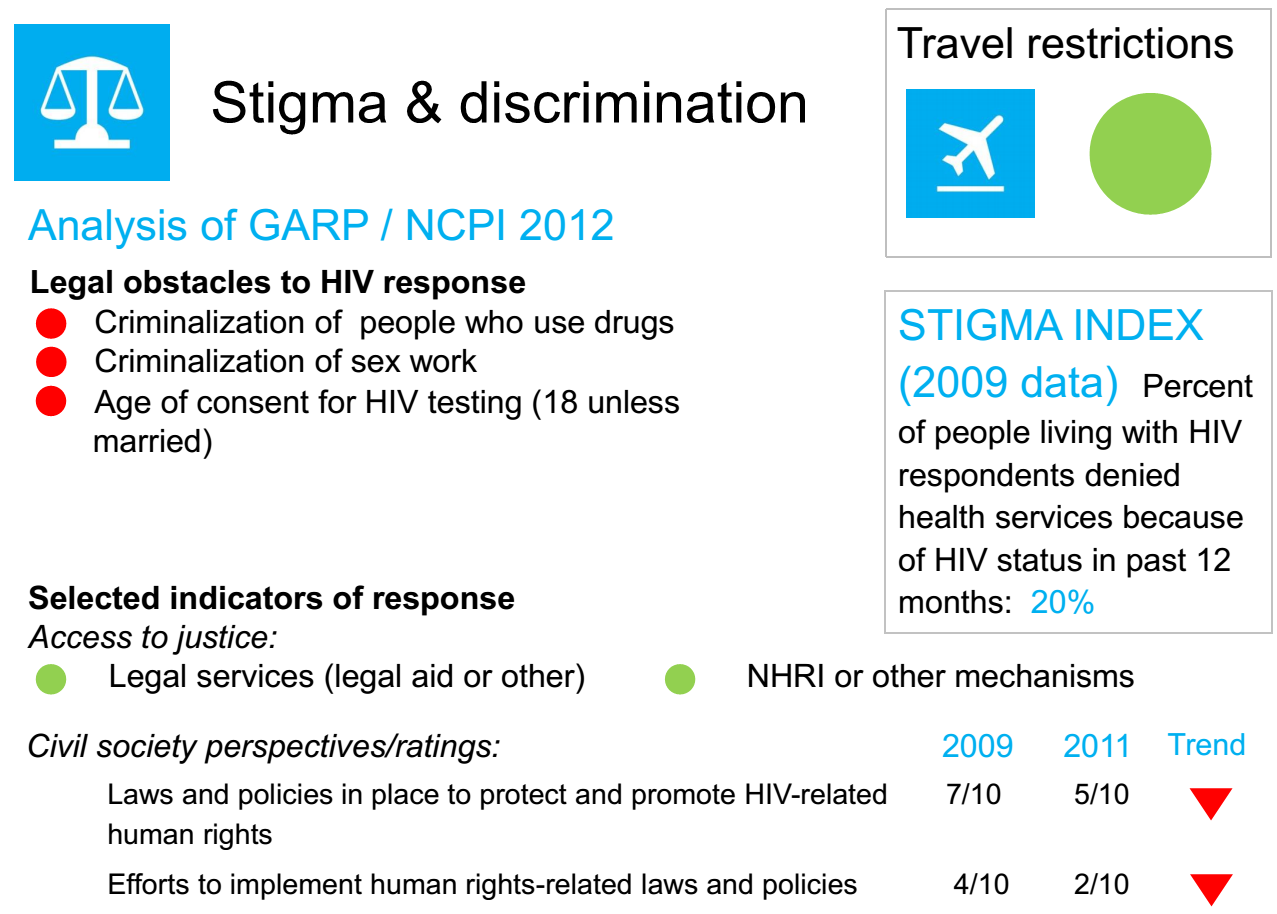 60
Source: Prepared by UNAIDS Regional Support Team Asia and the Pacific andwww.aidsdatahub.org based on information provided by UNAIDS country office and partners
Punitive and discriminatory laws, 2021
NO
YES
NO
NO
NO
NO
Sources: Prepared by www.aidsdatahub.org  based on UNAIDS. (2021). Global AIDS Update 2021. Confronting Inequalities: Lessons for pandemic responses from 40 years of AIDS.
THANK YOU

slides compiled by www.aidsdatahub.org



Data shown in this slide set  are comprehensive to the extent they are available from country reports. Please inform us if you know of sources where more recent data can be used.
Please acknowledge www.aidsdatahub.org if slides are lifted directly from this site.
62